Atomic structure - Part 2
Element – Pure substance found on the earth, can be solid liquid or gas. 
Represented by one or two letter symbols. 
First letter is always a capitol letter second is always lower case.
Molecule – 2 or more atoms chemically bonded together.
Examples include  O2 , Cl2, H2, H2O 
Compound – 2 or more substances chemically bonded together
Contains more than one element 
Represented by a formula
Examples include H2O, NH3, CO2, CO
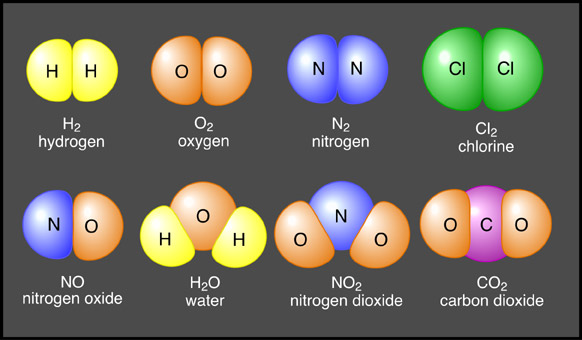